Design and first use of the slow venting apparatus for NL12 warm girders and future improvements
Ari D. Palczewski, PhD
SRF Staff Scientist
09/12/16
Slow venting and  slow pump down
Both designed to minimize particle migrations from “dirty” to “clean system” or within clean/dirty system.
Both designed to keep gas below laminar flow in clean environment.
Both ideally have a diffuse path for gas before reaching sensitive area.
Slow Venting used for Girder
Helium or Nitrogen inlet, 
(hopefully pre-cleaned)
Vacuum 1 atm overpressure popoff
Connector to girder valve
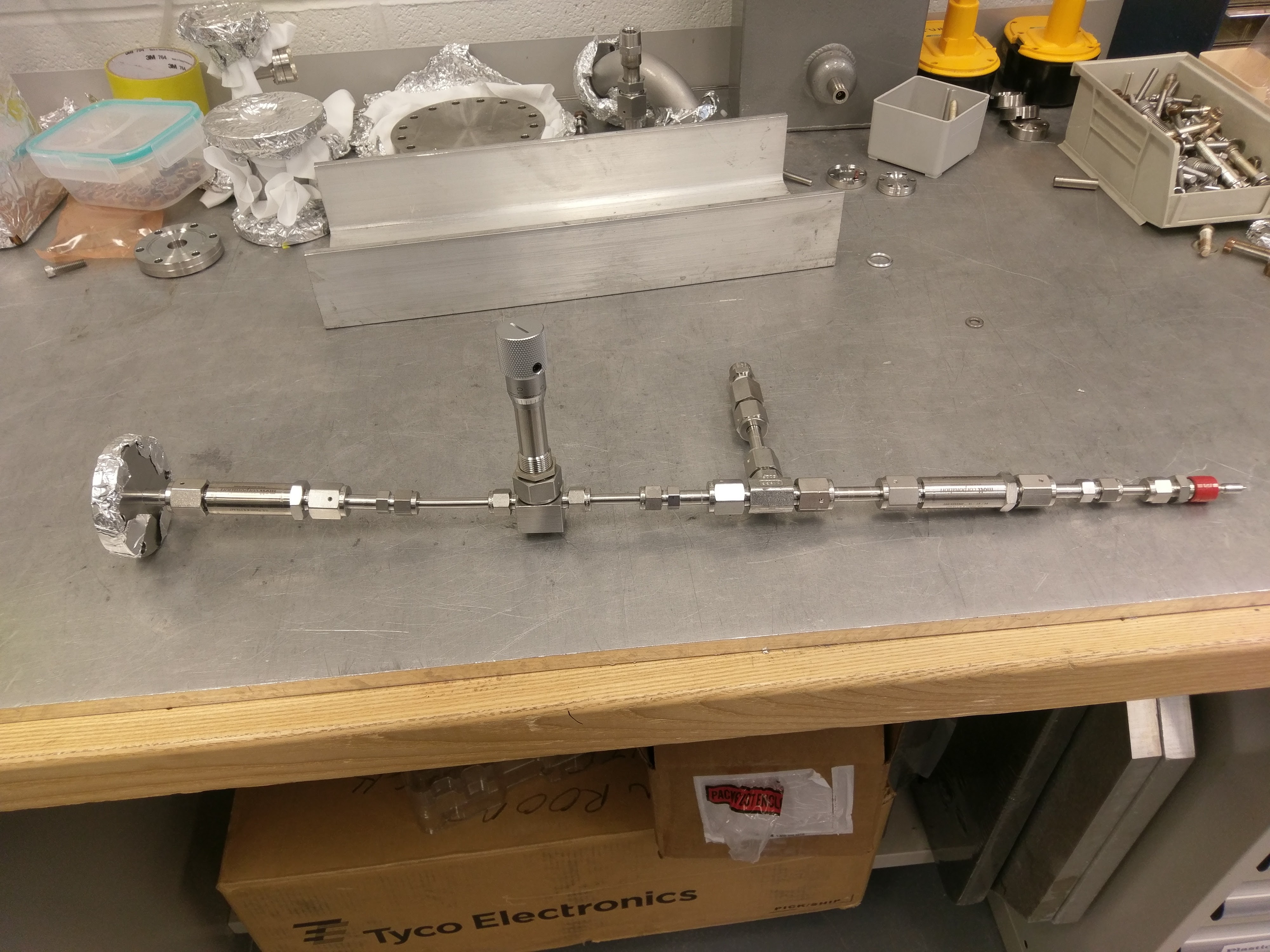 MOTT 0.003μm  ~ ultrapure gas filter
0.019Cv metering valve (swage BMG)
MOTT 0.003μm  ~ ultrapure gas filter
Controlled by hand to vent rate of 7.6Torr/min ~ 10 turns on needle while looking at convector gauge – erring on the slow side (no diffuser)
Slow pump-down system – standard system, same type of system used on girder
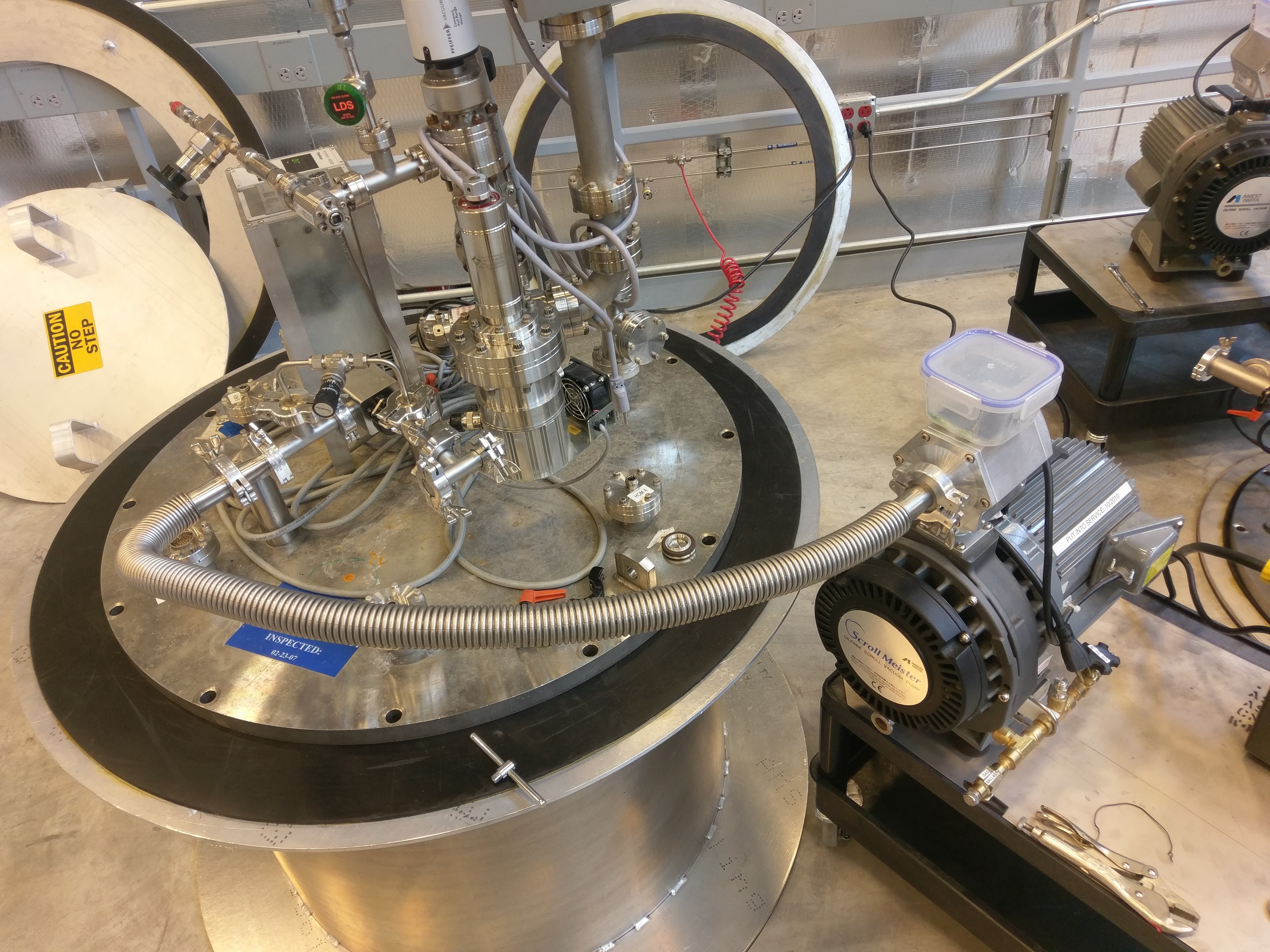 Max pump-down rate flow ~1L/min

Not controllable

Turbo on by hand below 10Torr pressure
To item being pumped
Metering valve 0.3Cv
Scroll pump for rough pumping
New cleanroom system
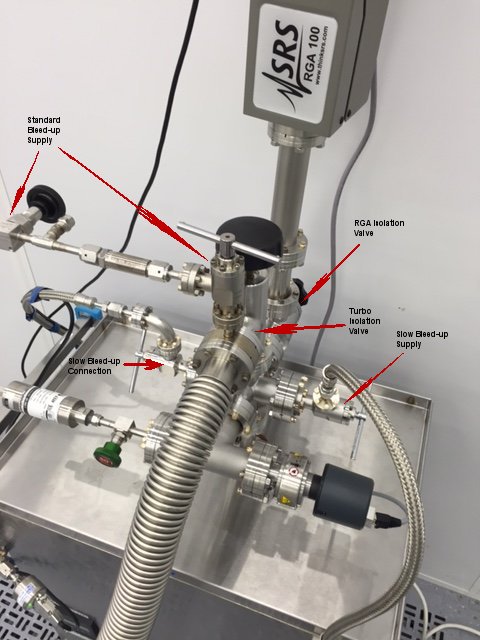 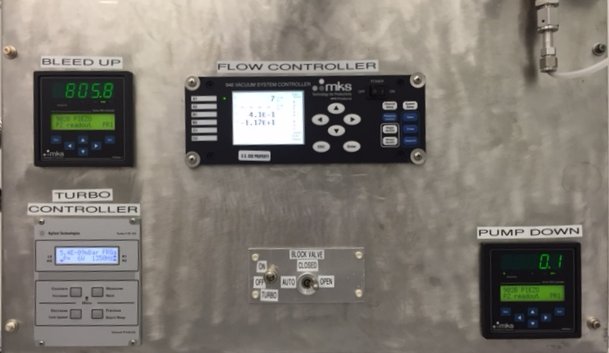 Stand alone PLC controller for pump down and venting with real-time feedback
Slow venting(not shown) has a diffuser  at inlet to disperse gas.